Year 2– Geometry
Session 4 – sequences and patterns.
Today we are going to be looking at making patterns.
A pattern is something which repeats. We can also call this a sequence.
This a is a pattern.
It repeats the square and the circle.
Square, circle, then again square, circle, then again, square, circle.
What would come next?
First look for the pattern. Which shapes are repeated?
Triangle, circle, square and then this repeats.
So what comes next?
Triangle, circle….
What would come next?
First look for the pattern. Which shapes are repeated?
This time we have a small circle then a big circle and then this repeats.
So what comes next?
Small circle, big circle…
What would come next?
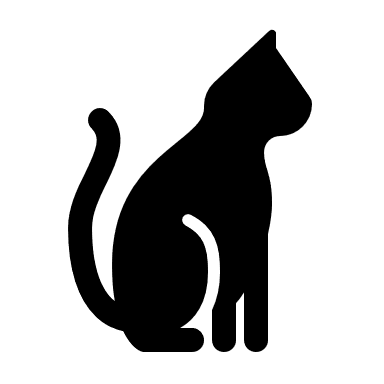 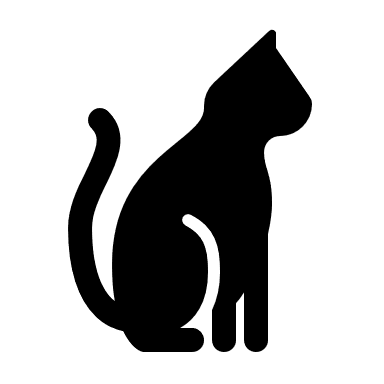 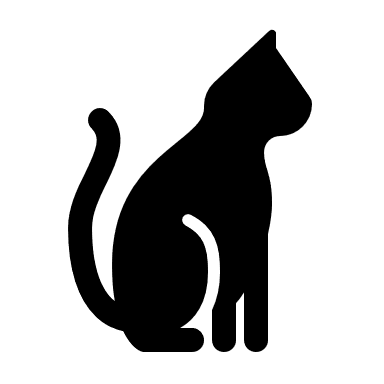 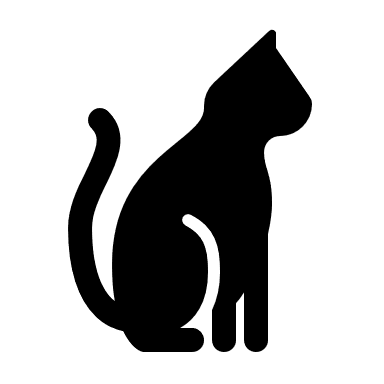 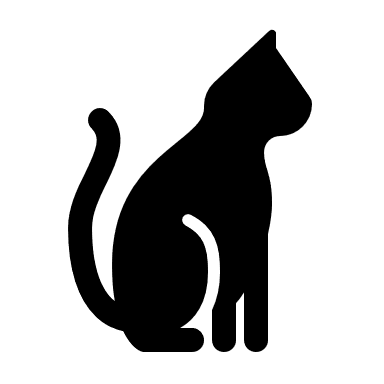 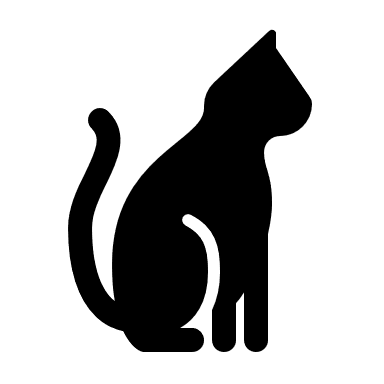 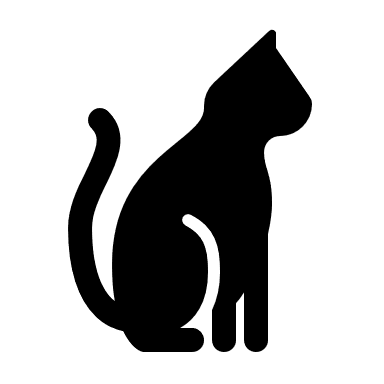 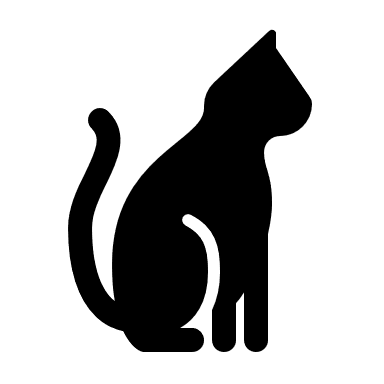 First look for the pattern. Which shapes are repeated?
This time we have square, cat, cat, star and then it repeats.
So what would come next?
Square, cat